What city do the pictures come from?
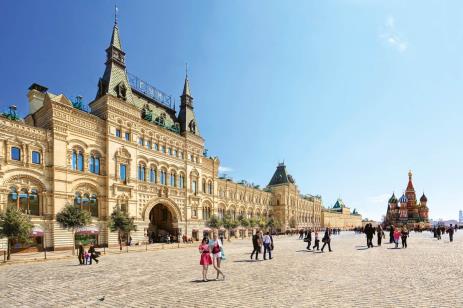 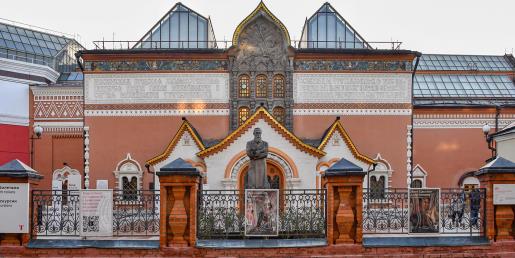 Can you find these places in Moscow?
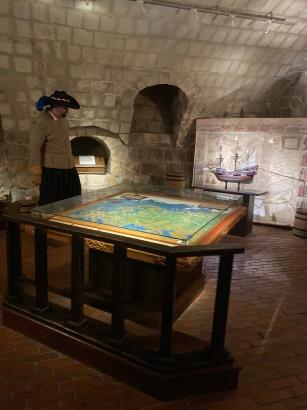 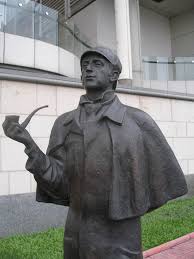 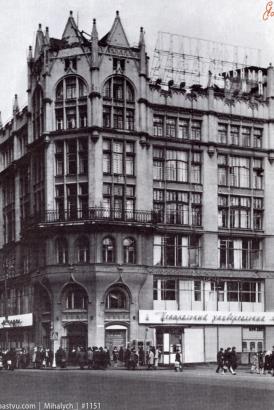 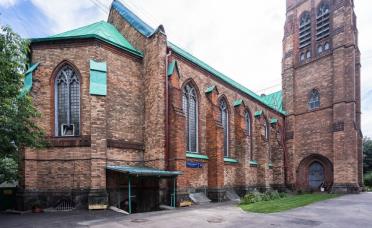 Virtual tour “British places in Moscow”
The Old English Court
The museum was opened in 1994.
In the basement …
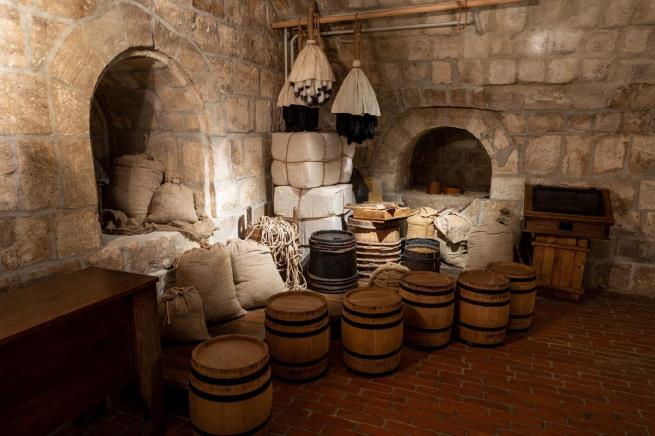 TSUM
Founded in 1908
Its former name: Muir and Mirrielees
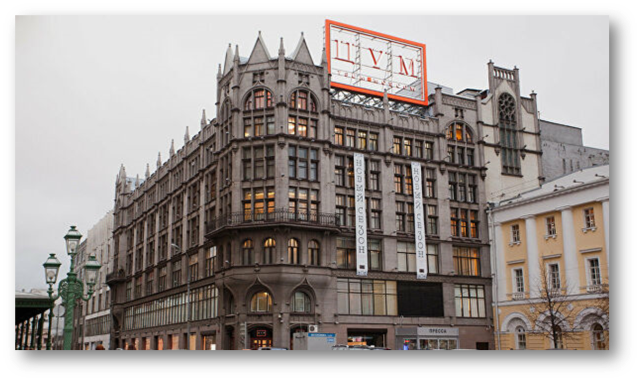 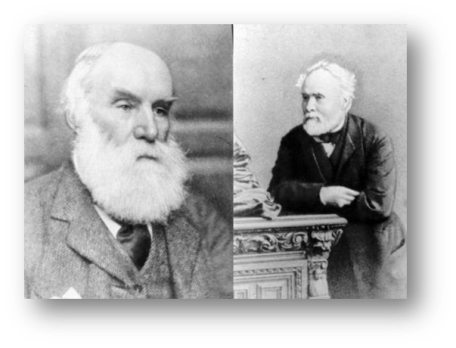 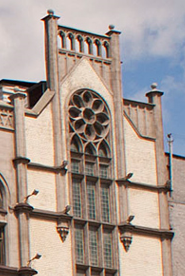 Did you know that…
this invention scared people in TSUM?
this Russian writer named his dogs Muir and Mirrielees?
St. Andrew’s Anglican Church
The monument to Sherlock Holmes and Dr Watson in Moscow